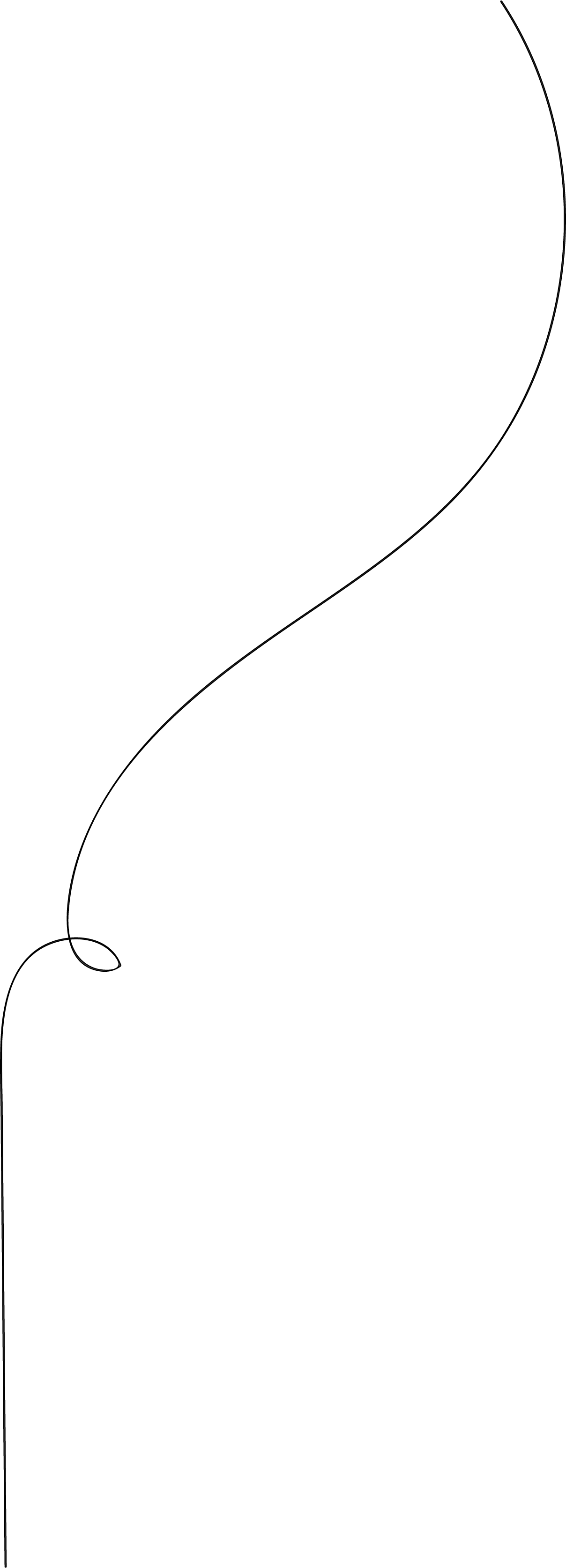 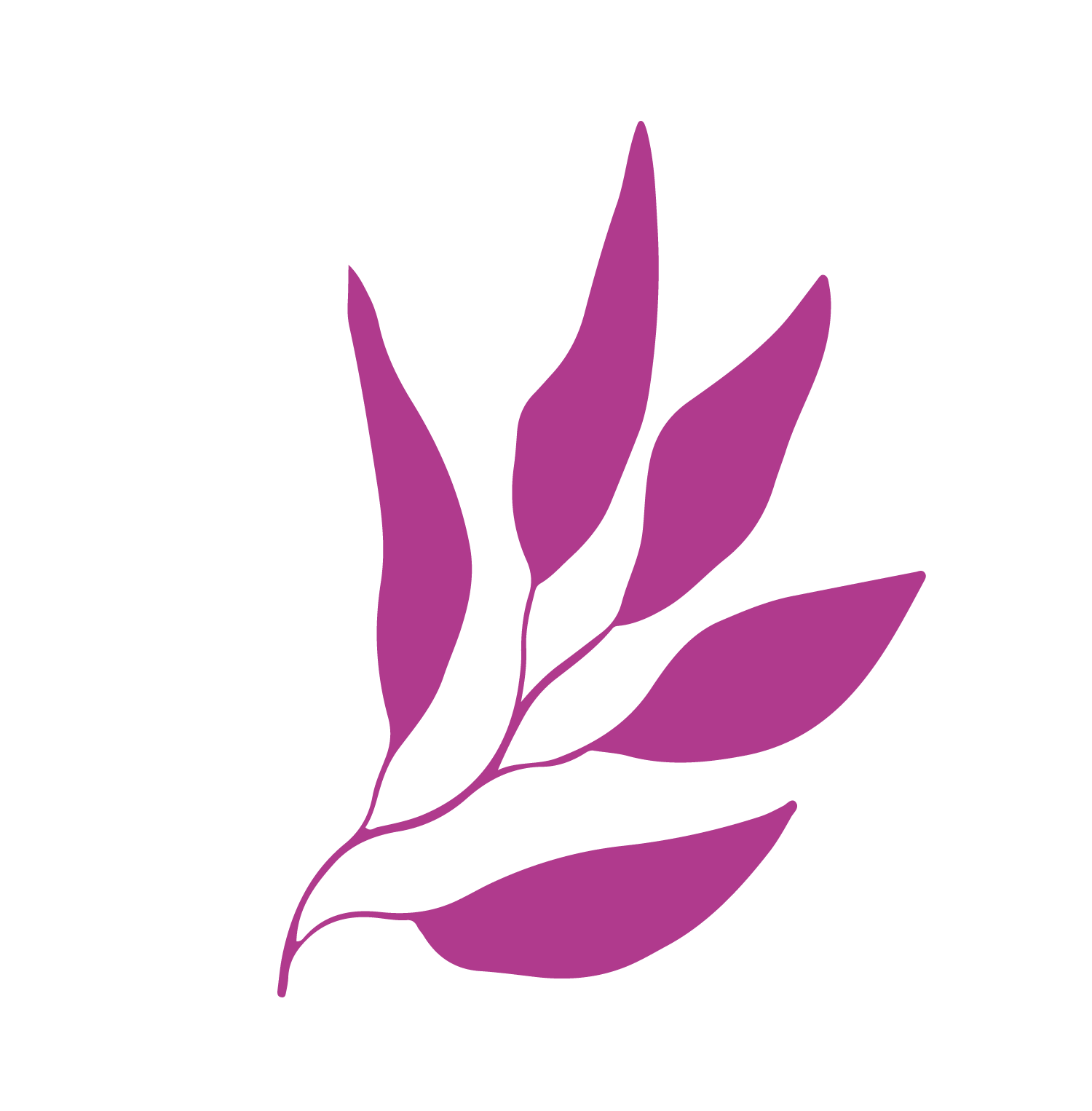 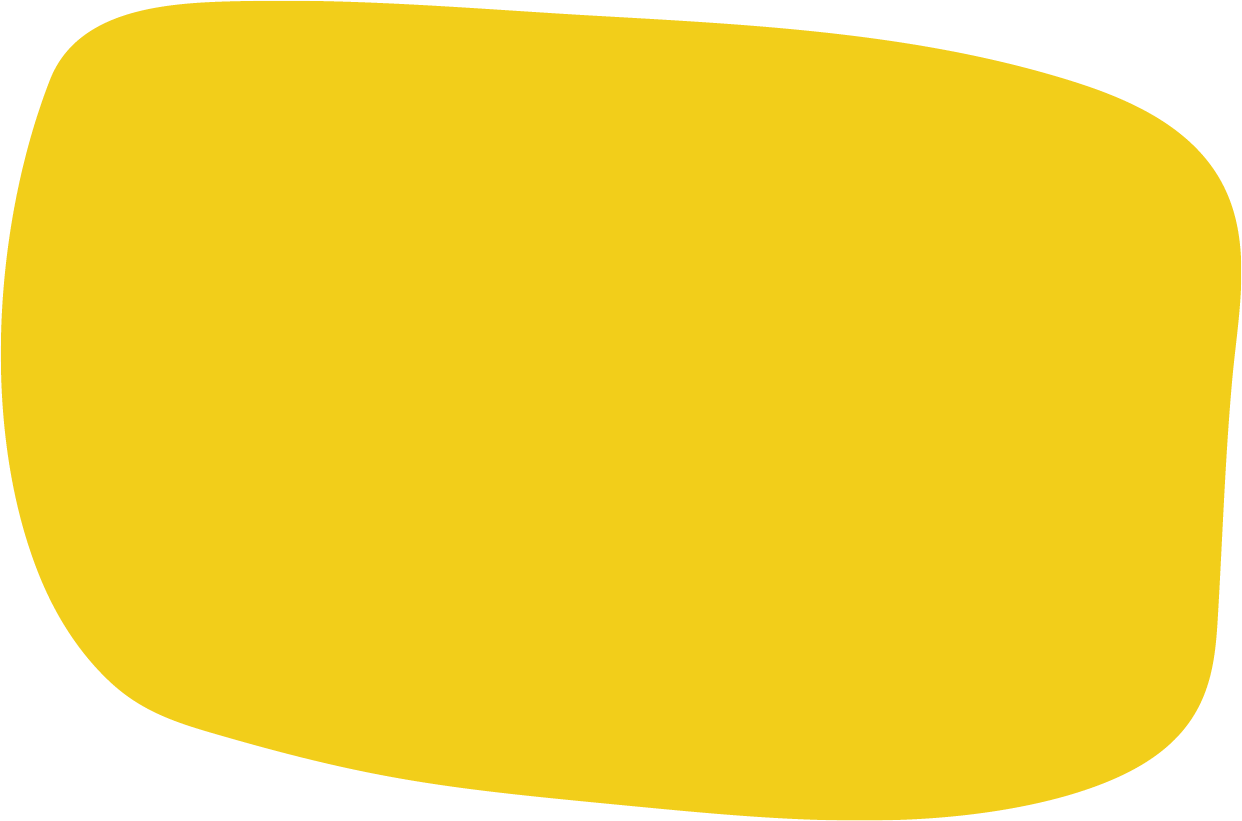 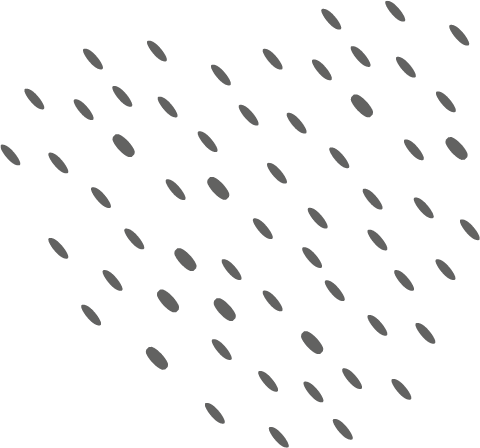 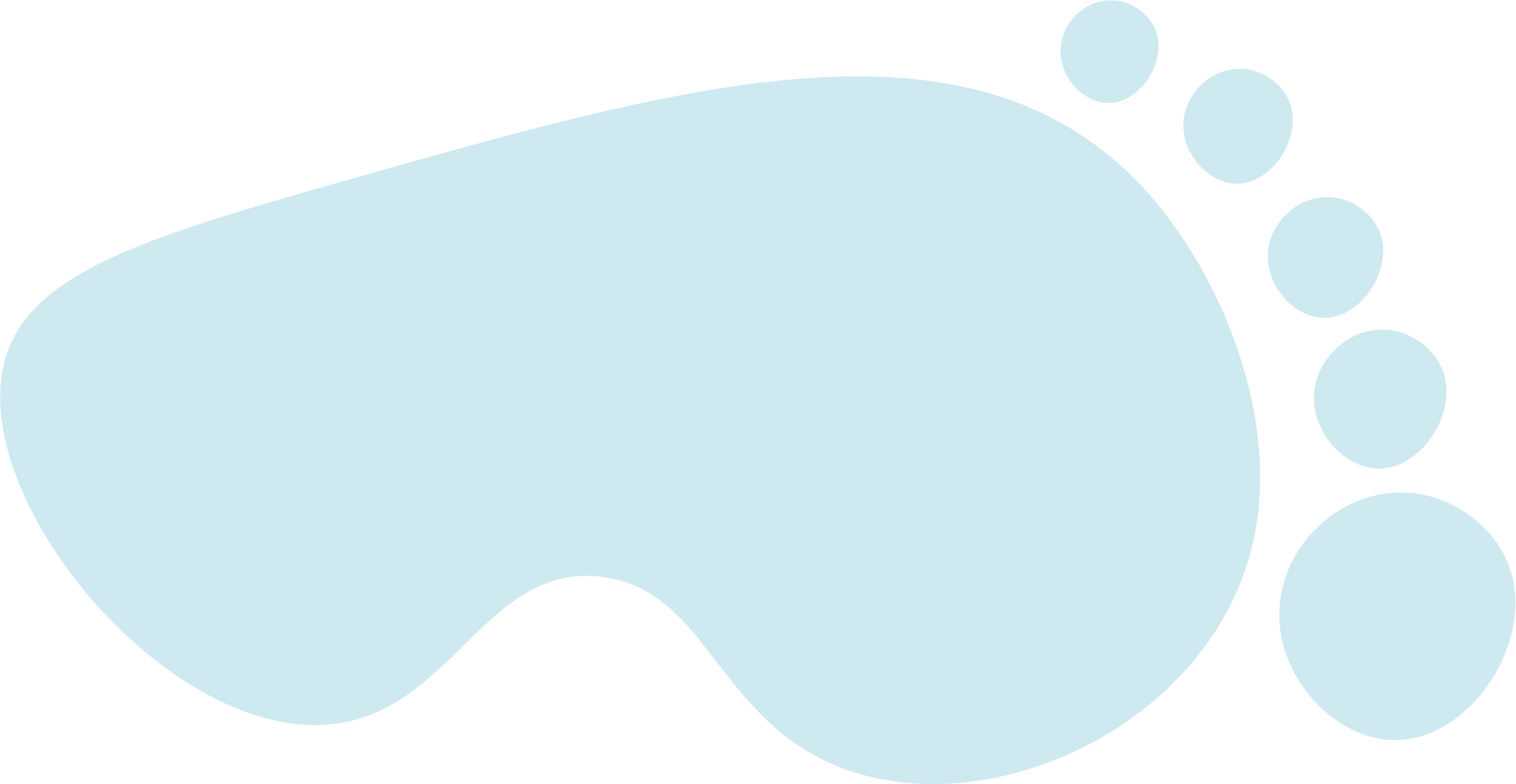 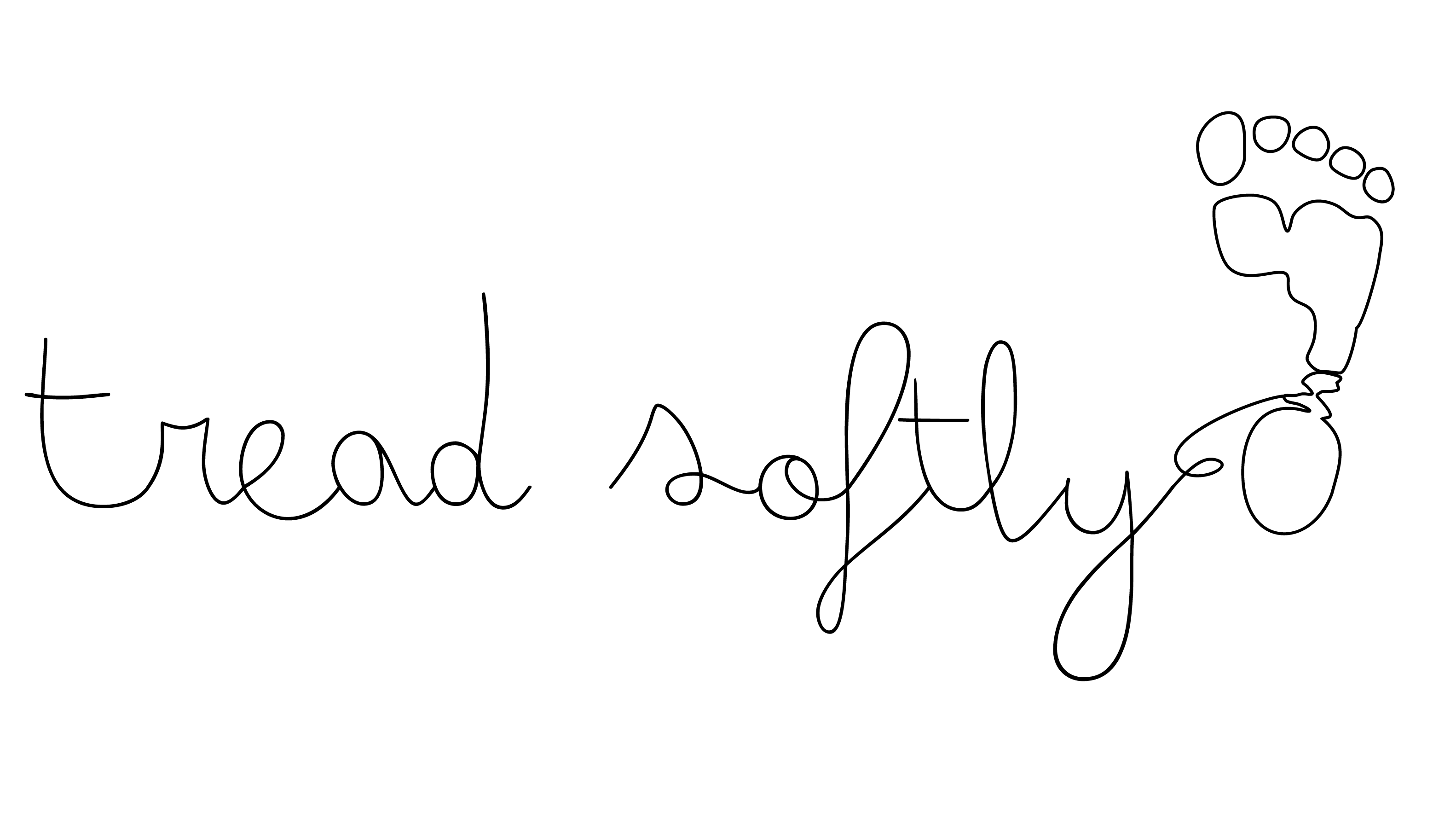 ENVIRONMENT SUNDAY
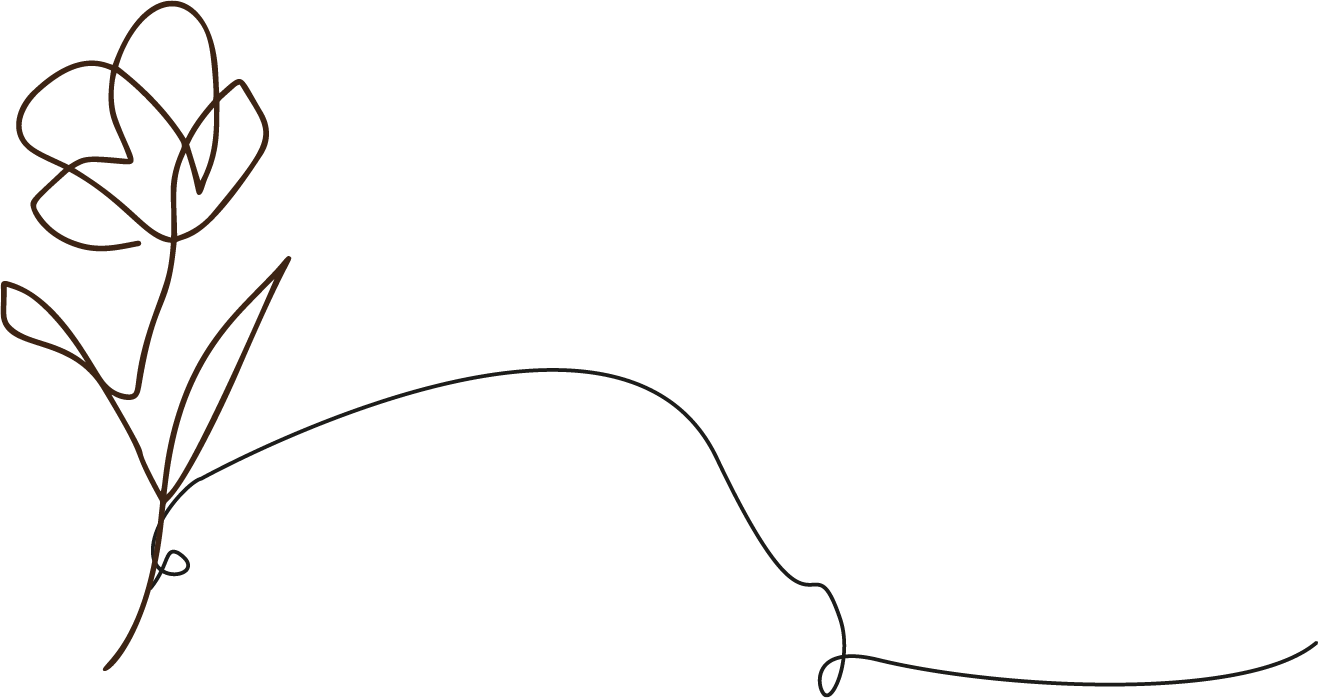 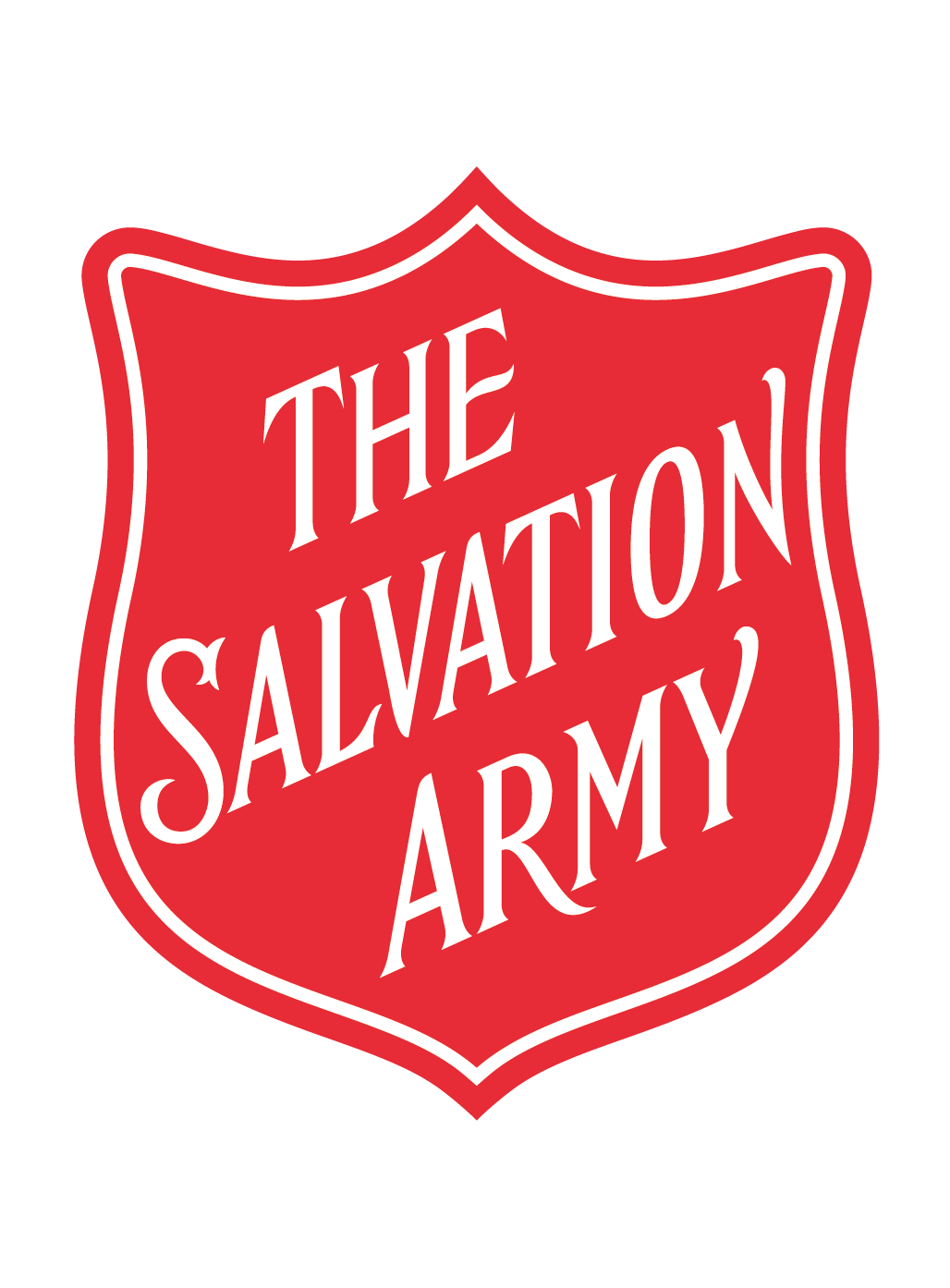 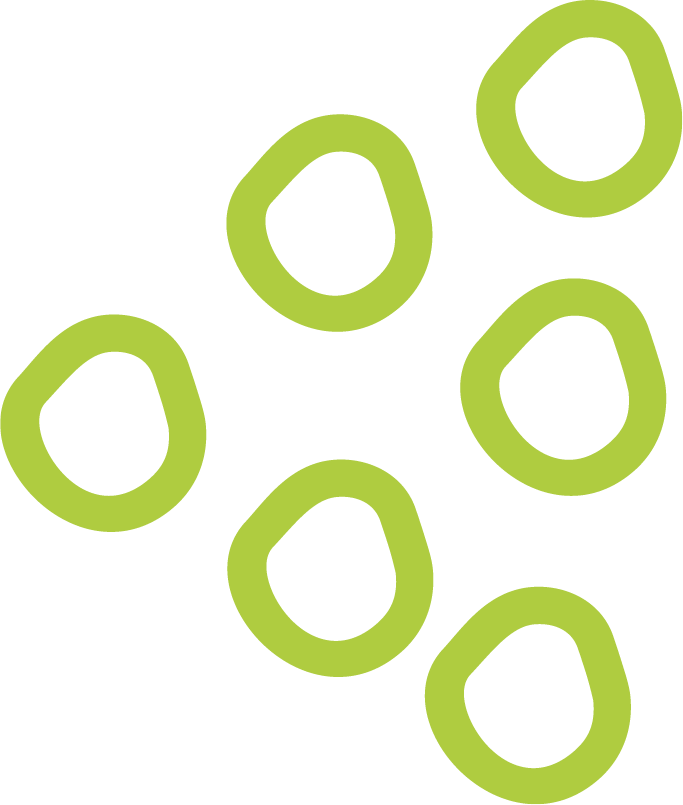 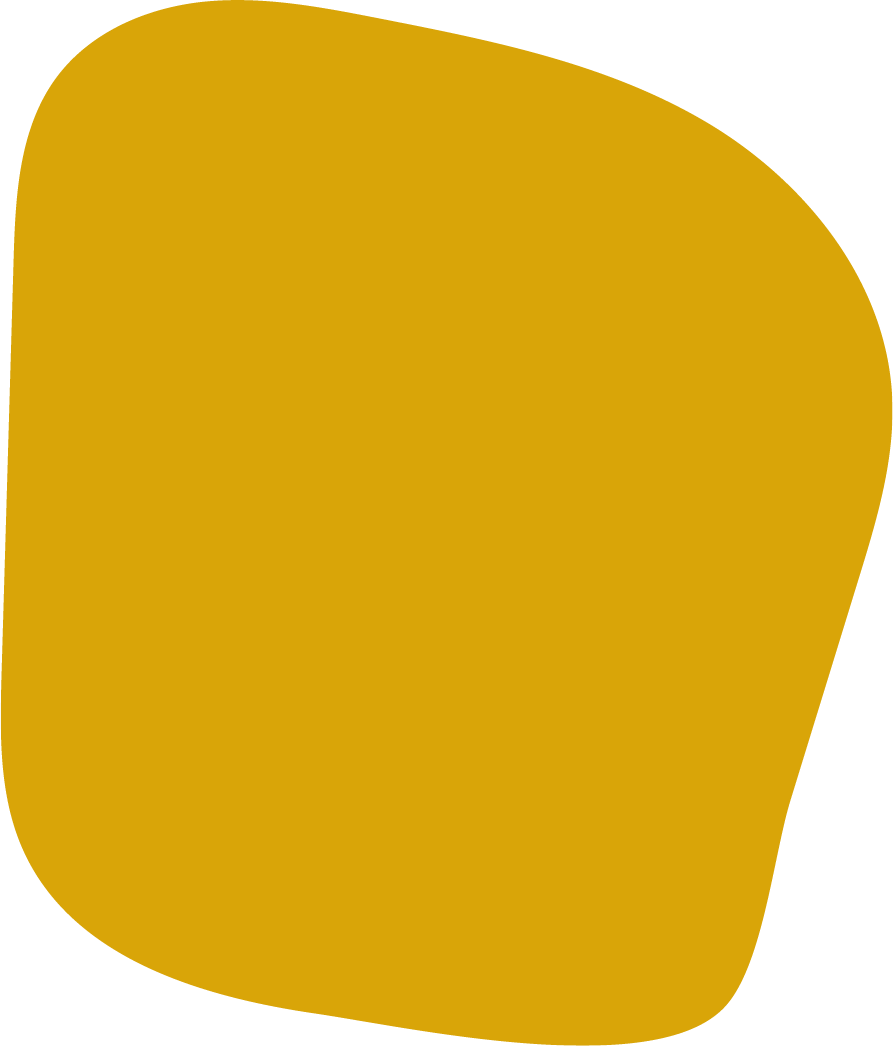 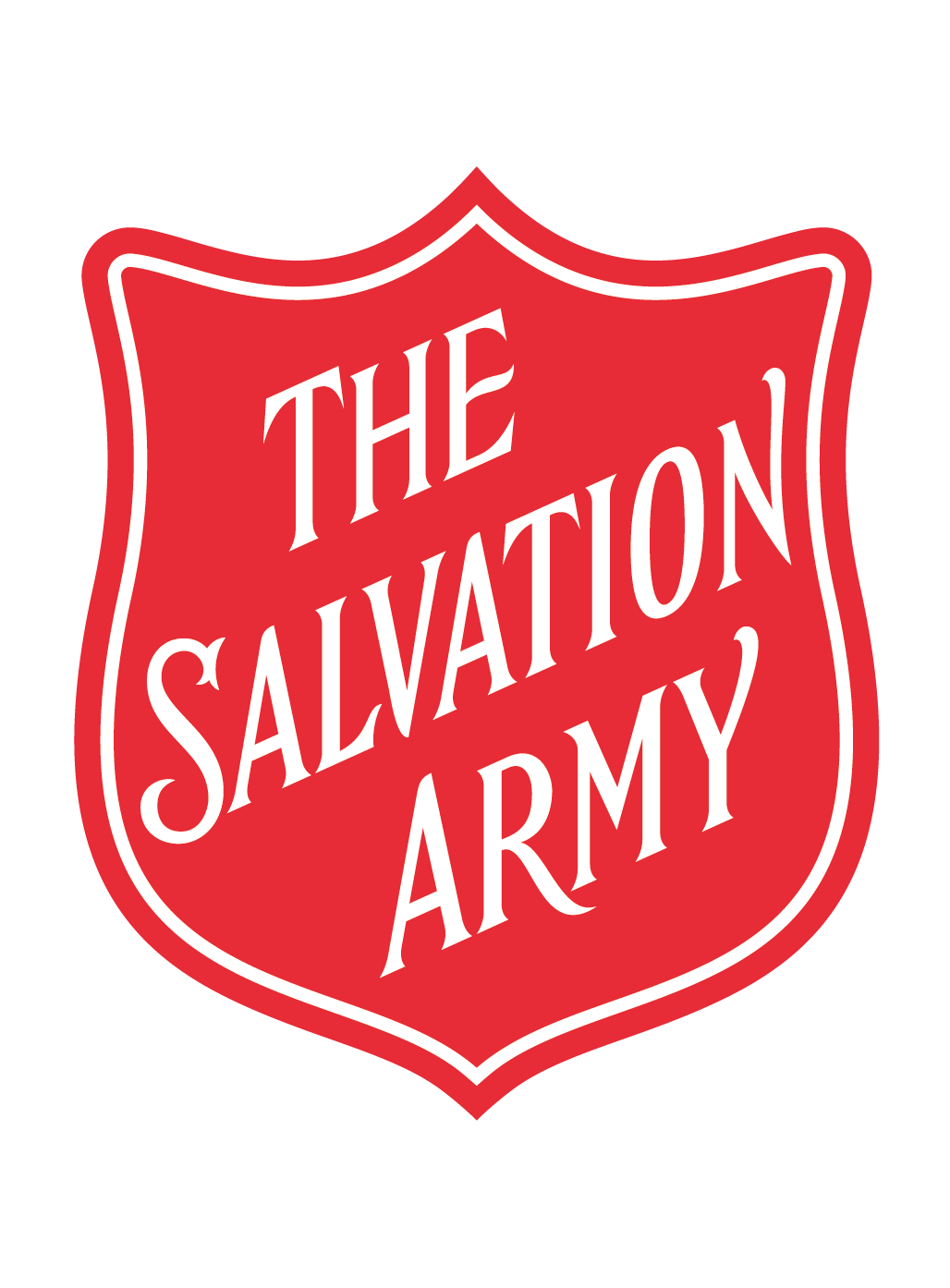 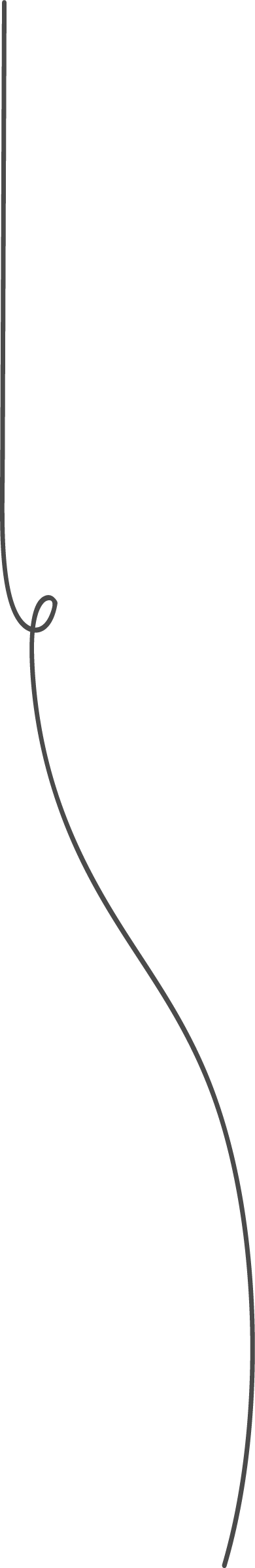 ENVIRONMENT SUNDAY
Title Heading

Text
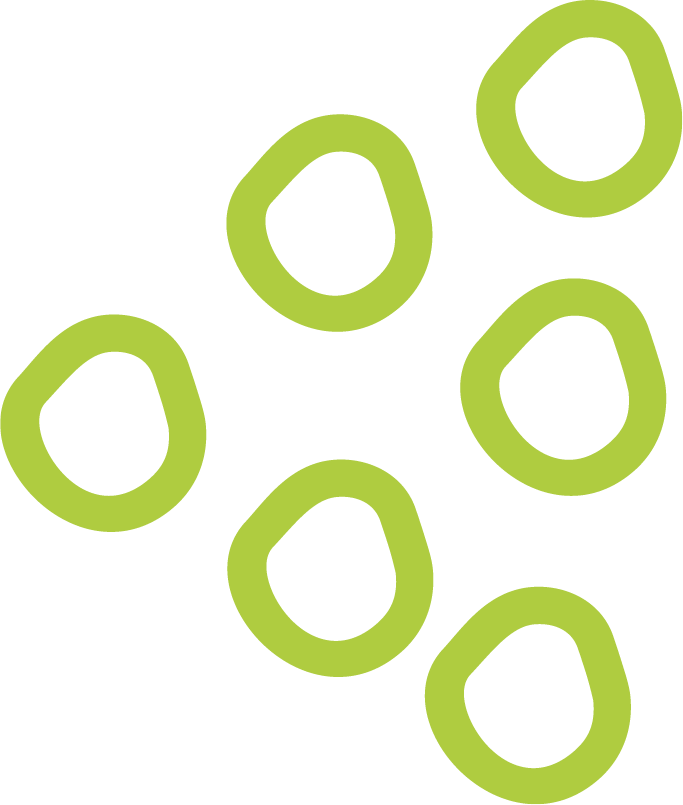 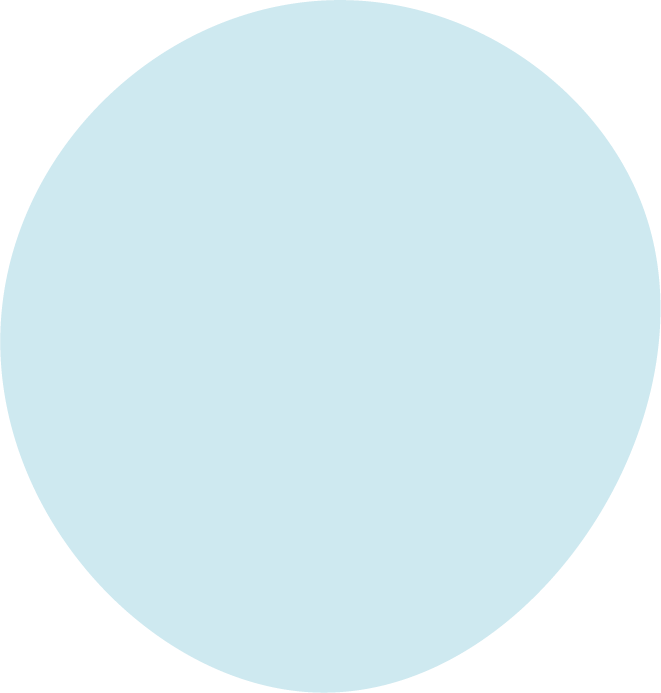 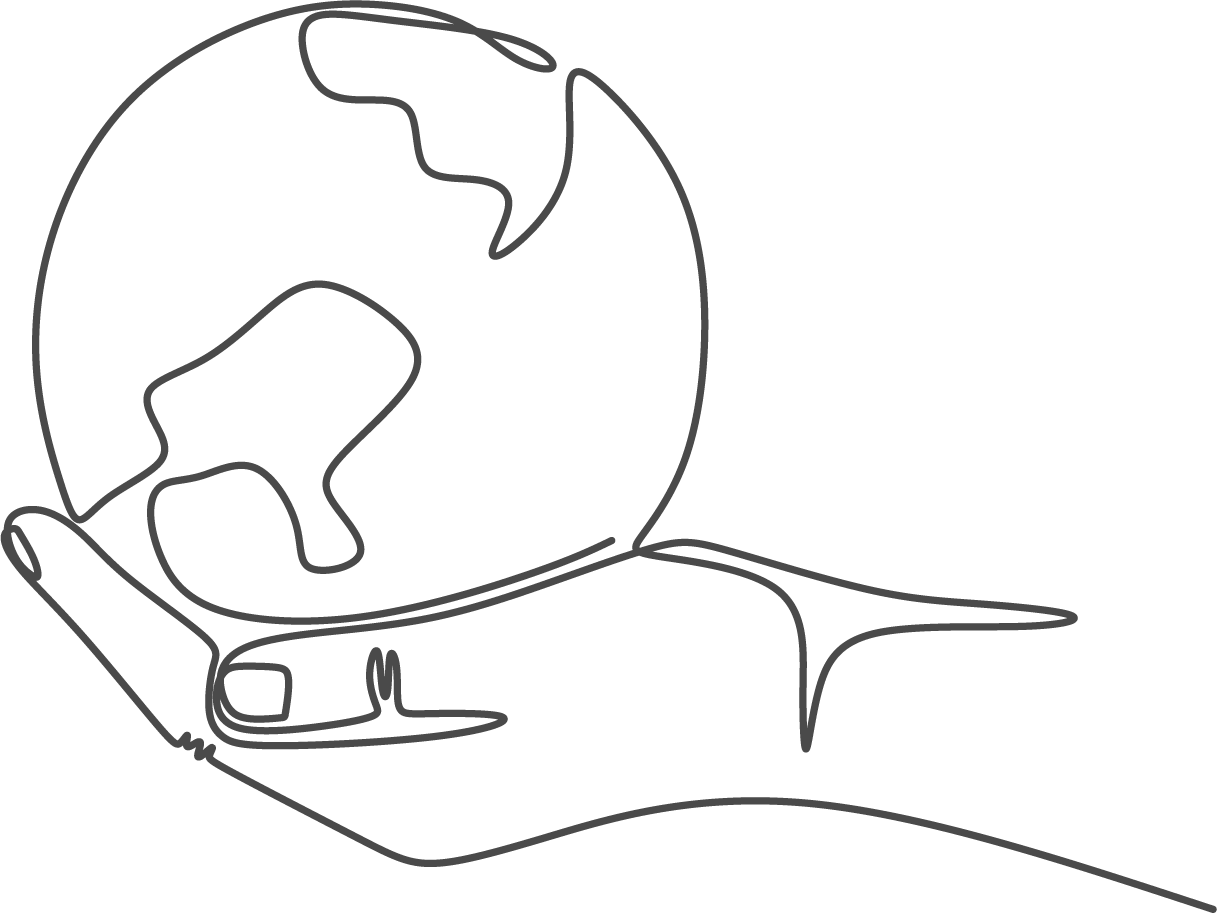